Отчет 
о ходе реализации стратегического плана развития ЗАО «Альфа-Банк» на 1 января 2024 г.
1
Динамика клиентской базы
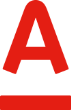 2
Показатели Банка в 2020-2023 гг.
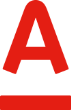 3
Динамика операционного дохода сегментов
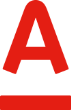 4
Электронный бизнес – главный фокус Стратегии
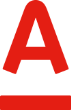 5
Позиция Банка на рынке Республики Беларусь
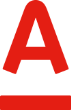 6
* Данные по национальным стандартам до годовых корректировок
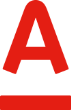 Выполнение бюджета активов и пассивов (МСФО)
7
Выполнение финансового результата БанкаБанка
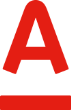 8
Видение 2022-2024
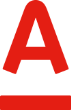 9
Чем отличаемся и конкурируем?
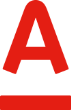 10